English Language
Laura Di Ferrante

9 March 2017
Today
The program & the exam
Attendance
The textbook
The survey
A few rules
Intro to grammar and variation
English Language
You are in the English Language class.
This class meets on 
Mondays 9-11 a.m.
and 
Thursday 4-6 p.m.
Contact information & Google Drive
Material and details about the course are available for you in the Google Drive folder which is linked in the 
Facebook page: Fixin' to learn English, y'all
Drive page: https://drive.google.com/drive/folders/0B6tg3omfBXrbX0NRc2pVUVVPck0?usp=sharing
My email is: laura.diferrante@uniroma3.it
The program & the exam
The program is available for you in the drive folder. Soon also on e-learning Sapienza
Any additional material will be available in the drive folder.
There is no difference between attending students and non-attending students in terms of syllabus or material to study.
Attending students will have the possibility to take the exam in four different sections.
Attendance
Attendance is not mandatory, although it is strongly recommended.
I will verify that you attended the course through signatures, in-class activities and pictures (smiling might help!)
In order to be considered an attending student, you cannot miss more than 3 classes. No exception. Regardless of the reason why you missed class, you still missed the class. If you are absent because you got a fever (let’s hope not!) or because you decided you needed to go to the beach and relax, to me it counts as one absence.
The textbook
Pizziconi S. and Di Ferrante L., Fixin' to learn English, y'all. Grammar/variation in English. Second Edition. Rome: CopyNet, 2017

Where to find the book:
via degli Irpini 10


Digital packet
An additional article will be uploaded in the drive folder
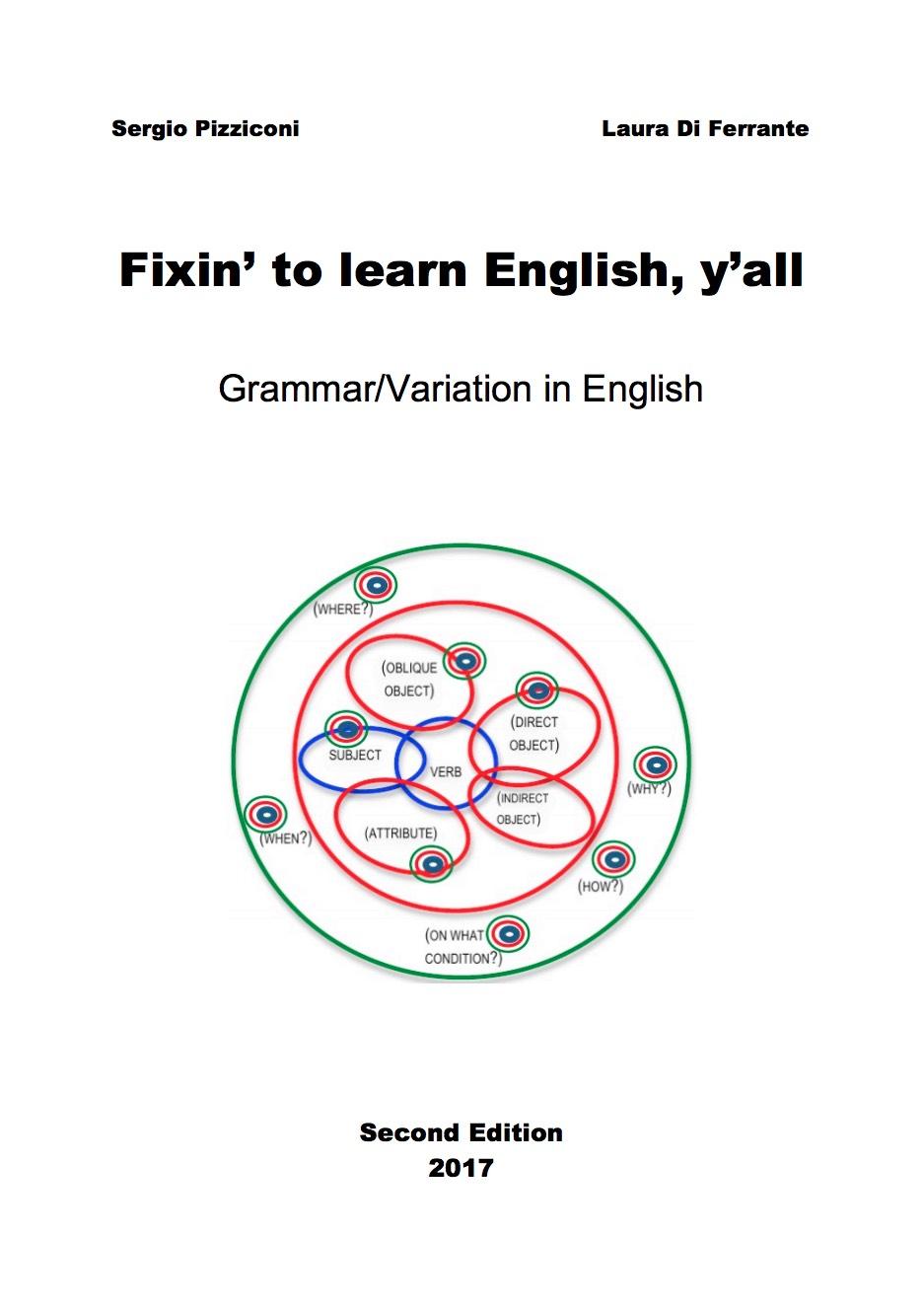 The survey
In the “STUDENTI” folder, you will find a file named “Cosa fare prima dell'inizio del corso”; in this file, you will find the link to a survey you need to complete.
https://goo.gl/forms/PSRleppOdSNsdyE63
In this week, your access to Drive is free, from next week on, you will only be able to access the folder by using the email address you indicated in the survey
A few rules to be happy, pass the exam, and learn effectively
Let’s try to have most of our conversations in English. It does not matter if your English is not very good: the more you use it, the better you’ll learn it.
	1. a. When you write an email to me, do it in English. Always.
Ask questions in class: if you have a question, chances are that also some of your classmates have the same question.
BE WRONG! I do not expect you to form perfectly grammatical sentence, I expect you to form ungrammatical and nonsensical sentences which are a fantastic starting point to work on and become proficient in English.
What title for this news?
“Anti-mafia police in Naples, Italy, recovered two priceless Van Gogh paintings stolen from a museum in Amsterdam in 2002. The museum reported the find on its website and says the paintings are in "relatively good condition."
Italian Police Recover Stolen Van Gogh Paintings
Anti-mafia police in Naples, Italy, recovered two priceless Van Gogh paintings stolen from a museum in Amsterdam in 2002. The museum reported the find on its website and says the paintings are in "relatively good condition."
Italian Police Recover Stolen Van Gogh Paintings
(http://www.npr.org/)

Anti-Mafia police find two priceless stolen Van Gogh paintings (http://metro.co.uk/)

Stolen Van Gogh Paintings Recovered (sky27.ddns.net)
Consider these other sentences
The police are blocking off the street where the accident occurred
A police officer is getting information from the neighbors.
The police department is at the corner of First and Main streets.
The New York police force has a special counter-terrorism squad
The police force is responsible for catching criminals
from the freedictionary.com
po·lice  (pə-lēs′)
n. pl. police
1. (used with a pl. verb)
a. A body of government employees trained in methods of law enforcement and crime prevention and detection and authorized to maintain the peace, safety, and order of the community.
b. A body of persons with a similar organization and function: campus police. Also called police force.
Do these sentences sound right?
Whatever he did was news
News contain much that is new
“News is mostly about what does not usually happen”
There are many news in this magazine
The are no news. Good news!
from the freedictionary.com
news (no͞oz, nyo͞oz) 
pl.n. (used with a sing. verb)
1.
a. Information about recent events or happenings, especially as reported by means of newspapers, websites, radio, television, and other forms of media.
b. A presentation of such information, as in a newspaper or on a newscast
These are all correct sentences: how is “information” used?
I don’t have enough information
That’s an interesting piece of information.
That’s interesting information. 
The information is not correct
I asked for information
Do you have any information about the presidential debate?
Introduction 1
My name is Laura Di Ferrante

I graduated from … in Communication Sciences 

With a major in Corporate Communication

I defended a thesis about the language of TV advertising targeted to children
Introduction 2
I earned a dottorato di ricerca in Linguistics and Teching Italian to Speakers of Other Languages at the University for Foreigners of Siena
I defended a dissertation about the language oattitudes

Then, I completed a Ph.D. in English at Texas A&M University-Commerce, in the USA
With emphasis in Rhetoric & Composition and TESOL (Teaching English to Speakers of Other Languages)
I defended a dissertation in Applied Linguistics on Small Talk in the Workplace
Introduction 3
I taught classes both in Italy and in the United States, both at the undergraduate level and at the graduate level


A weird thing about me: I can remember up to 300 students’ names and faces in one semester… and I engage in conversations with other people… even when they are not there...

SYNONYMS OF WEIRD: strange; unusual; peculiar
Introduce yourself in speaking
Choose one of the class fellows close to you.
Someone you do not know already. 
Introduce yourselves to each other.
Remember to tell something weird about you.
Introduce yourself in speaking
Start a worksheet: write First Name, Last Name, Date, Student ID#
Write five to ten lines to introduce yourself
In few more lines, make certain you specify the following pieces of information:
Your English language curriculum and competence (beginner, intermediate, advanced)
 One or two things you really want to make clear about English
Something weird about you 
You will have to submit this text at the end of class
Do you have any question?
Recap
complete the survey linked in the Facebook group; if you do not have facebook, write me an email and put “survey” as the subject
get accostume with google drive
buy the book